Kamu Okulları ve Özel Okullar: 
Vakıf Üniversitelerinde Kadınlar Azalıyor
TÜSİAD 2000 raporundan bugüne kadar olan dönemde, değişik basamaklardaki kamu okullarının tümünde kız öğrenci oranları artış göstermiştir. Aynı artış, özel Türk okullarının okul öncesi ve ilköğretim basamakları için de söz konusudur. Ancak bu gelişim, söz konusu okullarda kız öğrenci oranlarının henüz erkek oranlarını yakalayamadığını gizlememektedir.
1
Akademik Dağılım ve Kıyısallaşma
2006–2007 ders yılında Türkiye üniversitelerinde 35.087 kadın öğretim elemanı çalışmakta ve kadınlar, toplamın (89.329) %39.3'ünü oluşturmaktadır. 
Türkiye'deki kadın akademisyenlerin özellikle de üst ünvanlarda temsil oranı, uluslararası kıyaslamalarda uzun süredir dikkati çekecek kadar yüksek ve dünya standartlarının üzerinde bulunmaktadır.
2
Buna karşılık, kadın öğretim elemanlarının yükseköğretim basamaklarına ve alanlarına dağılımında kadın öğrencilerle belirgin benzerlikleri sürmektedir. 1999–2000 ile       2006–2007 arasında, tıpkı kadın öğrencilerde olduğu gibi, kamu üniversitelerindeki kadın akademisyen oranı artarken özel üniversitelerdeki oranları gerilemeye başlamıştır.
3
Bu durum, kamudan emekliliğini almış öğretim üyelerine özel üniversitelerde ödenen ücretlerin çekim gücü karşısında, üst ünvan düzeylerinde erkeklerle rekabet koşullarının kadınlar aleyhine işlediğini düşündürmektedir. 

Kamu üniversiteleriyle karşılaştırıldığında toplamda ve tüm öteki akademik düzeylerde daha fazla kadın istihdam eden vakıf    üniversitelerinde en düşük kadın temsilinin (%20,8) profesörler düzeyinde gerçekleşmesi ve sadece bu düzeyde kamu üniversitelerindeki temsilin (%28,0) vakıf üniversitelerinden ciddi ölçüde fazla olması bu bakımdan anlamlıdır.
4
Vakıf üniversitelerindeki kadın akademisyen temsilinin genişliği daha alt eğitim basamaklarındaki toplanma nedeniyle kadın öğretmenlerle benzerlik göstermektedir. Bu benzerlik, özel üniversitelerin pazar, ücret ve istihdam politikaları ve program özellikleri bağlamında incelenmek gerekir. Özel üniversitelerin tümünde hazırlık bölümlerinin bulunuşu, büyük sayılarda okutman istihdamını gerektirmekte ve bu talep akademik kadrolarındaki kadın sayı ve oranlarını şişirmeye yardım etmektedir.
5
Ankara, İstanbul, İzmir, Eskişehir ve Bursa gibi merkezlerle çevre üniversitelerindeki kadın akademisyen katılımı farkı, kırda ve kentte kadın öğretmen oranlarında görüldüğü gibi daralmaya başlamıştır. 1999-2000'de merkez lehine %12 olan bu     fark günümüzde %4.5'e düşmüştür. 

Bu düşüş, taşradaki kadın akademisyen oranlarının artışından kaynaklanmakta ve taşra üniversitelerinin erkek egemen yapısında ortaya çıkarabileceği gelişmeler açısından önemli görünmektedir.
6
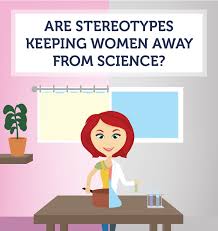 Toplumsal cinsiyet eşitsizliğinin eğitim aracıyla pekiştirilmesi
7
KAYNAKLAR
“Kadına Yönelik Aile İçi Şiddetin Önlenmesi Projesi” Editörler: Ebru Hanbay Çakır (Proje Toplumsal Cinsiyet Kilit Uzmanı) Işın Gürel (Proje İletişim Kilit Uzmanı) - Nur Otaran (Proje Uzmanı)
Agacinski, S. (1998), Cinsiyetler Siyaseti, Ankara, Dost Kitapevi
Ercan, C. A. (2014), Cinsiyetin Toplumsal Roldeki Yeri, Konya, Çizgi Kitapevi Yayınları
Savran, G. A. Demiryontan N. T. (ed) (2012), Kadının görünmeyen emeği, İstanbul, Yordam Kitap (2. Basım)